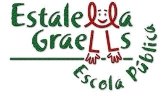 La Lectura   a l’Art
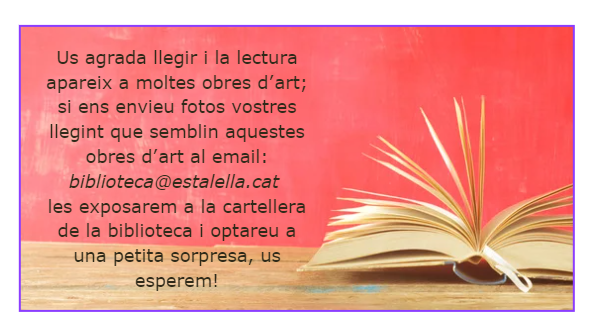 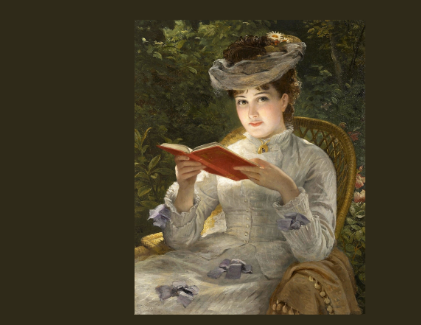 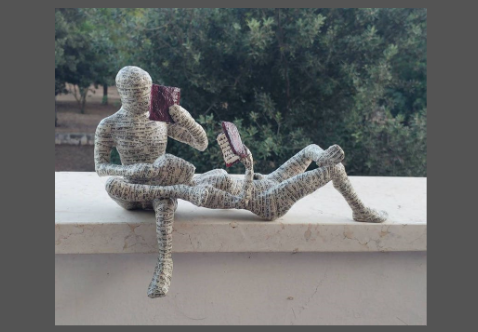 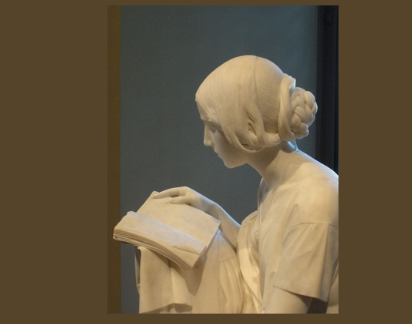 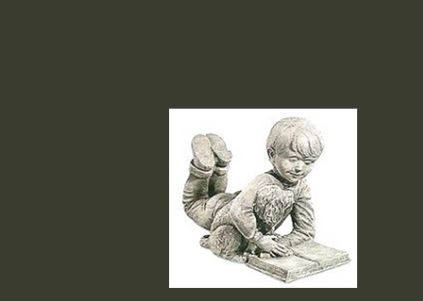 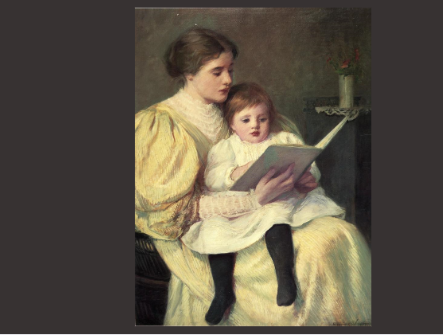 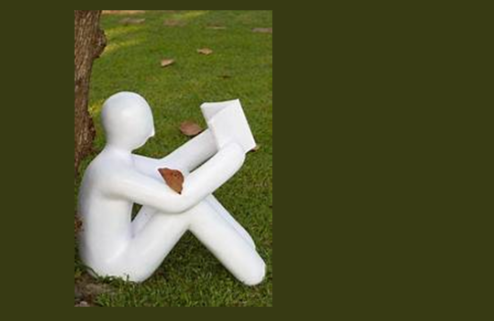 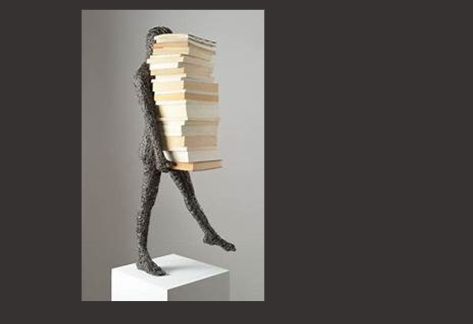 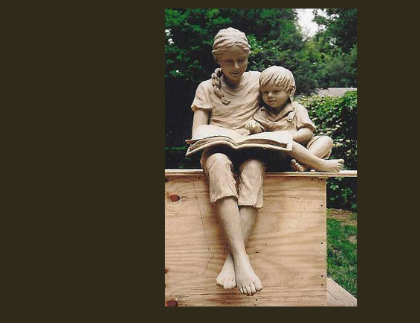 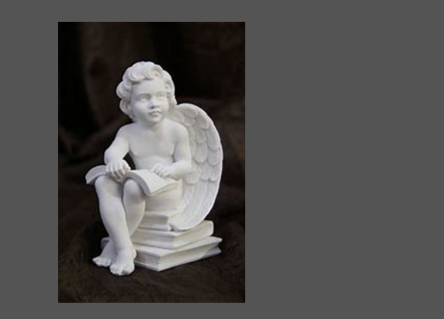 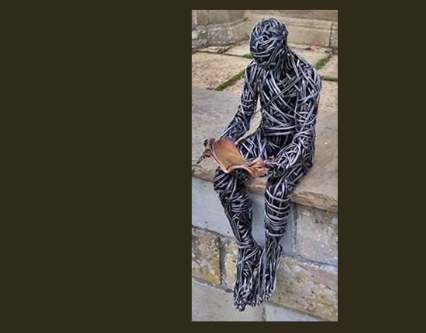 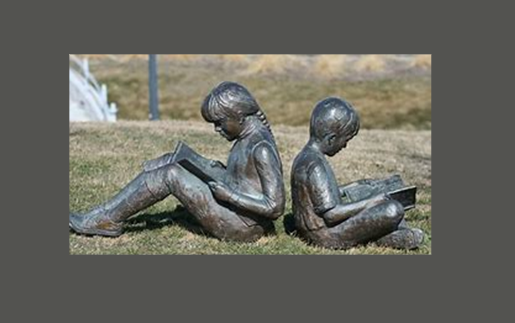 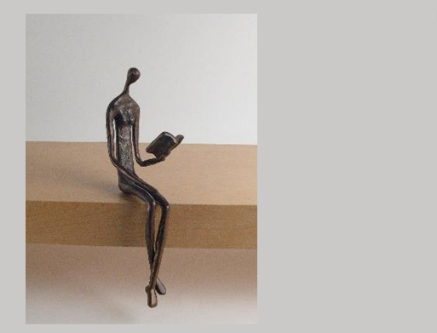 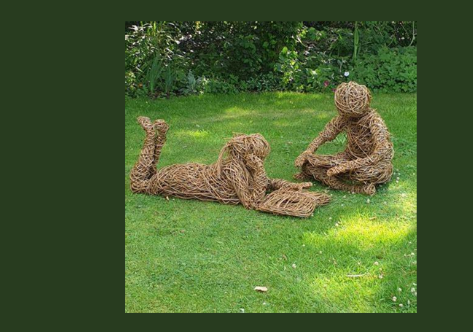